Welcome to TheSouth River Music Boosters
The purpose of the South River Music Boosters is to raise funds to supplement the music program at SRHS and to enhance the music activities of the school through various means of volunteer support.
Boosters support all of south river         high school music programs
We are organized as the “South River Music Boosters” of South River High School, 501(c)(3) under the IRS Code
All donations made to the organization are tax deductible
South river music boosters 2018-2019
Board:
Music Dept. Chair/Instrumental Music Director					Gerald Cavanaugh
Chorus Director		Dr. Kathleen Orr
President:			Teri Gregory
Vice-President: 		Diana Murray
Treasurer: 			Lawrence Priebe
Secretary: 			Kim Becht

School Administration Support:
Faculty Advisor           Ms. Pam Andrews
Committee Chairs:
Orchestra Representative:		Sandy Kaiser
Color Guard: 					Beth Hoyt
Chorus Representative:                    Lisa Davisson
Fundraising:					Diana Murray
Finance: 						Joe and Lisa Davisson
Spring Trip: 					Teri Gregory
Food Service:					Kathy Mathieu
Uniform: 						Blair Livesay
Communications: 				Teri Gregory
Website						Kim Becht
Senior Class Activities                	OPEN
Alumni Liaison:       		                 Bryan Granger
The South River Music Boosters organization provides financial, physical, logistical, and moral support to our students, such as….
More Support…
The means through which we provide the financial support are Fundraising and Student Activity Fees
South River High School has one of the lowest band fee assessments in the county
We rely heavily on fundraising to keep our band going strong while keeping family costs as low as possible
We emphasize passive fundraising that is as transparent as possible, such as family nights at area restaurants and online shopping sites that give back a percentages of sales
It truly takes a village to fund a music program!
First Fundraiser of the year…
The Renaissance Festival Fundraiser
South River Music students and adults work the soda stands at the Ren Fest
Each worker paid by the hour for the whole day
August 26, 2018   9am – 7pm
Six adult volunteers and fifteen student volunteers required
Usually our largest fundraising effort of the year
Other Fundraisers throughout the school year
Restaurant Family Nights are scheduled monthly throughout the year where a portion of the evening’s sales are donated to the South River Music Program  Please come out and support the band!
Greene Turtle, All-American Steakhouse, Chipotle, Killarney House, Panera, Ledos, Chick-Fil-A, etc.
Applebees Pancake fundraiser
Amazon Smile 
All of your standard Amazon shopping, including Prime benefits, at the normal prices but South River Music also receives a donation
Benevity
Connects our cause to corporate and foundation giving and matching
eScrip and iGive
Online stores which donate back to South River Music
Other Fundraisers throughout the school year
Feeder concert bake sale
“Dinner and a Show” event at the Spring Concert
Donations collected for South River concert tickets
Food and button sales at the Destination Imagination Regional Tournament held each Spring at South River HS
1st Annual South River Music Golf tournament

We would love to hear any ideas you have!
Student Account Fundraisers
In addition to fundraisers for the Boosters general fund, some individual fundraisers will be held for student accounts
Funds raised are applied to a student’s individual account
Can be used for activities fees, Spring trip, field trips, etc.
Individual fundraisers planned this year
Yankee Candle
Claire’s Gourmet
Mixed Bags
We would love to hear any ideas you have!
Student Activity Fees
Fall Fees
$100 Field Show fee
$125 Band Fall fee
$125 Color Guard
$100 Orchestra
$75 Jazz Band alone
$25 Jazz Band as additional group
$25 Chorus first group
$15 Chorus additional groups
$60 Instrument loan fee
Spring Fees
$75 Band Spring fee
$75 Orchestra Spring fee
$75 Jazz Band alone
$25 Jazz Band as additional group
$25 Chorus first group
$15 Chorus additional groups
Uniform Fees
$50 Marching Band Uniform fee		$65 Band/orchestra concert dress
$50 Color Guard Uniform fee			$30 Band/orchestra vest
$34  Marching band shoes			$TBD Chorus dress
									$TBD Chorus vest, pants, shirt
Where Does All This Money Go?!?
High school music programs are expensive, especially competitive high school marching band programs
AACPS provides very little financial support to the music program.  Great majority of the money comes through the Boosters
Some of the costs covered with these funds include:
Scary Strings Transportation
Hosting Towson University for Scary Strings
Instrument purchases
Instrument repairs
Band concert music
Orchestra music
Chorus music
Jazz music
Choral Risers
Marching band uniform cleaning
Replacement band bibs
Color guard uniforms
Color guard flags/equipment
Senior recognition awards and gifts
Senior banquet
Tournament entry fees
Misc fees and expenses
Marching Band Transportation
Equipment truck rentals
Music copyright allowances
Music arrangers
Drill writer
Percussion instructor
Guard/marching instructor
Show props
Playathon guest clinicians
Volunteering
The Music Boosters needs your help to accomplish our ambitious goals
We need
Committee lead for Senior Class Activities
Helpers for all committees
Helpers for one-time activities via Sign-Up Genius
 Football games and tournaments
 Scary Strings
 Playaton
 Feeder Concert
Contact southrivermusic@gmail.com  or respond to the Sign Up Genius invitations to volunteer
Draft 2018 Fall Schedule
Volunteering – Background Check
Log on to aacps.org
On the dashboard, click on “Families”
Click on the yellow sign which reads, “School Safety and Security”
On the left side of the page, click on “Chaperone/Background Check”
At the bottom of the page, click on “Apply for Background Check”
Once you receive notice your background check is complete, send a message to southrivermusic@gmail.com letting us know the effective date
Volunteers must have a background check through AACPS
Online 
Good for 2 years
Free
“Volunteers are not paid – not because they are worthless, but because they are priceless”
Keep in Touch with South River Music!
Website:		www.southrivermusic.org
	
	Email:			southrivermusic@gmail.com

						http://facebook.com/srhsmusicboosters
							
						http://twitter.com/srhsmusicboostr
							
						http://Instagram.com/srhsmusicboosters
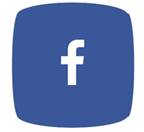 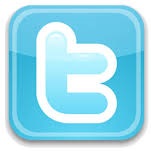 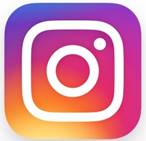